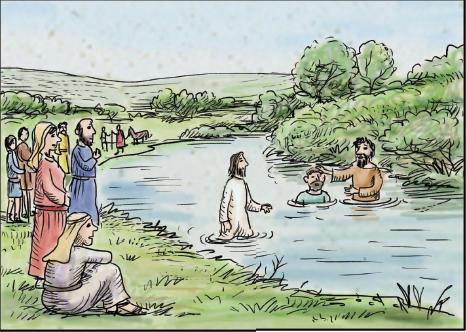 Jézus Krisztus megkeresztelése
Kezdjük közös imádsággal a hittanórát!
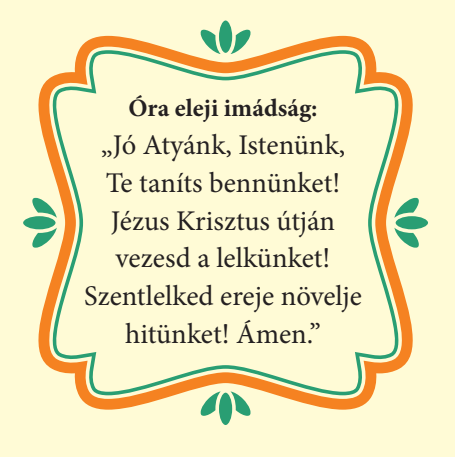 Áldás, Békesség!
A mai hittanórán Jézus Krisztus megkereszteléséről lesz szó.
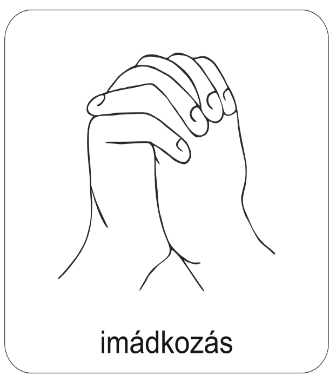 Hallgasd meg ezt az éneket!
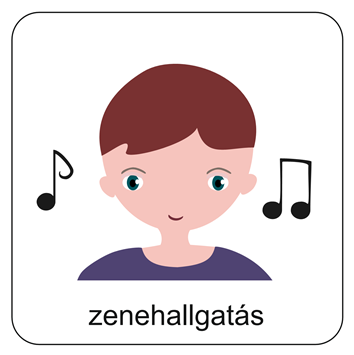 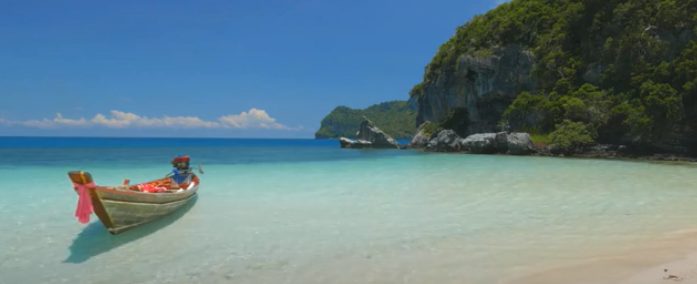 Ide kattints az ének elindításához!
A kép a videóklipből való.
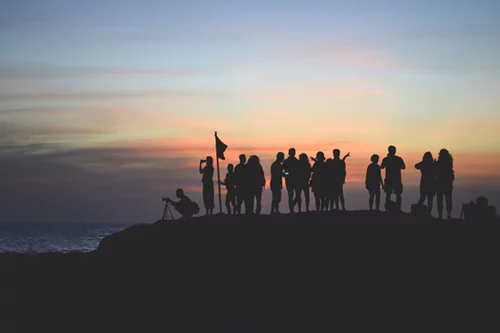 GONDOLKOZZUNK!
Írd le a füzetedbe, hogy kikhez tartozol!
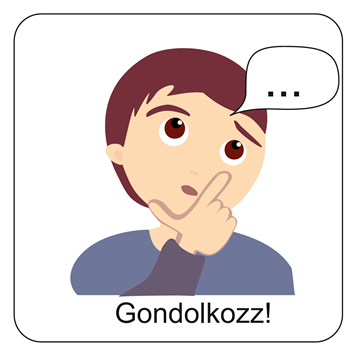 Mit jelentenek neked ezek a kapcsolatok?
(Lehetnek személyek, vagy egy olyan közösség, amelynek tagja vagy, akár valamilyen szakkör, ifjúságiklub, vagy sportegyesület.) 

Volt-e valamilyen feltétele annak, hogy ezekbe a csoportokba bekerülj? 
(Például valamilyen tagdíj befizetése vagy igazolvány, kiállítása a nevedre.)
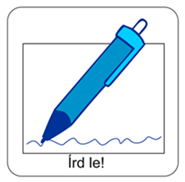 Beszélgessetek a kérdésekről a képek alapján!
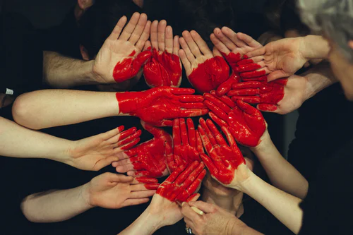 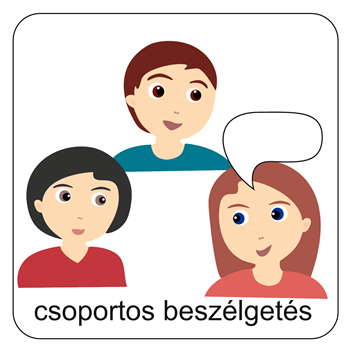 Milyen tárgyakkal, gesztusokkal lehet kifejezni valakihez való tartozásunkat?
Milyen konkrét tettekkel fejezhetjük ki ragaszkodásunkat az osztálytársak, a barátok vagy egy közösség felé?
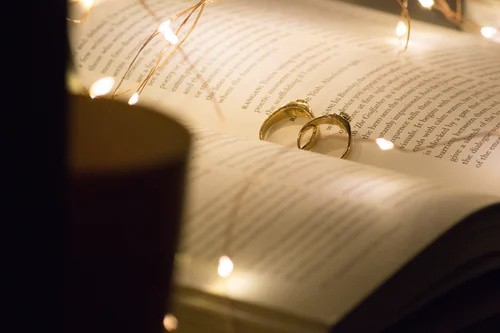 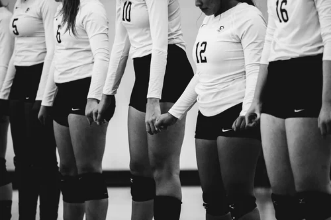 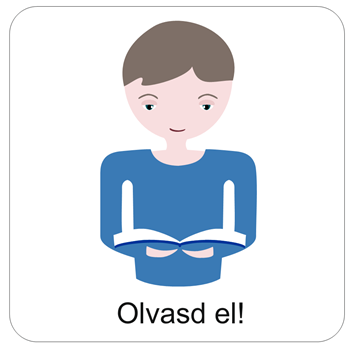 Egy történelmi Érdekesség
Luther Mártontól a reformáció egyik nagy alakjától fennmaradt egy idézet: 

„MEG VAGYOK KERESZTELVE!”

A korabeli feljegyzések szerint ezt a mondatot véste az íróasztalába. 
Ezzel a mondattal emlékeztette és bíztatta magát, hogy élete Istenhez tartozik. 

Fontos volt számára, hogy már gyermekkorában megkeresztelték, büszke volt rá, hogy tagja lehet az egyháznak.
A kép forrása itt elérhető!
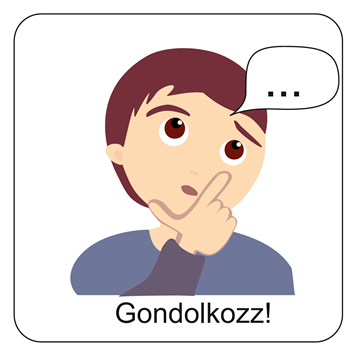 Beszélgessetek a képről!
Talán ti is voltatok már keresztelőn.

Próbálj visszaemlékezni, hogy mi történt pontosan!

Mit mondott a lelkész? 
Mit mondtak a szülők, a keresztszülők?

Ha még nem volt ilyen élményed, akkor a következő dián megnézhetsz egy keresztelőt.

LAPOZZ!
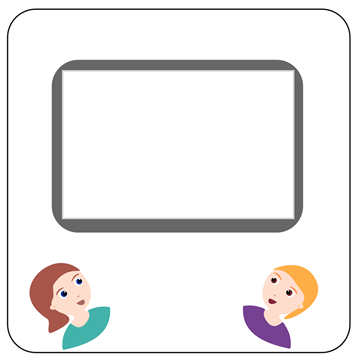 Nézzük meg a következő kisfilmet!
Az istentisztelet és a keresztelő a szentgáli református templomban volt. 
A felvétel nyilvános. A Szentgál Tv tette közzé a youtube videomegosztó internetes oldalon a saját csatornáján. 
Megjegyzés: a keresztelő az istentisztelet elején látható 2:50-18:00 között!
Ide kattints a videó elindításához!
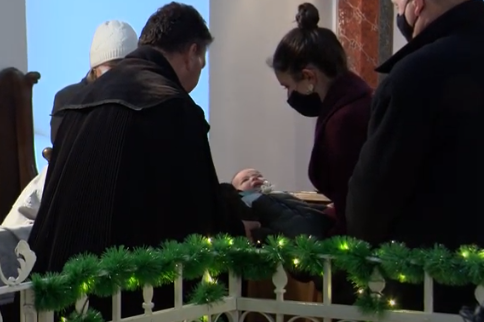 A kép forrása: a felvétel a közzétett videó egy pillanatképe.
Miközben a felvételt nézed, figyeld meg jól, milyen bibliai igék hangoznak el!
TIPP: Jegyzetelj!
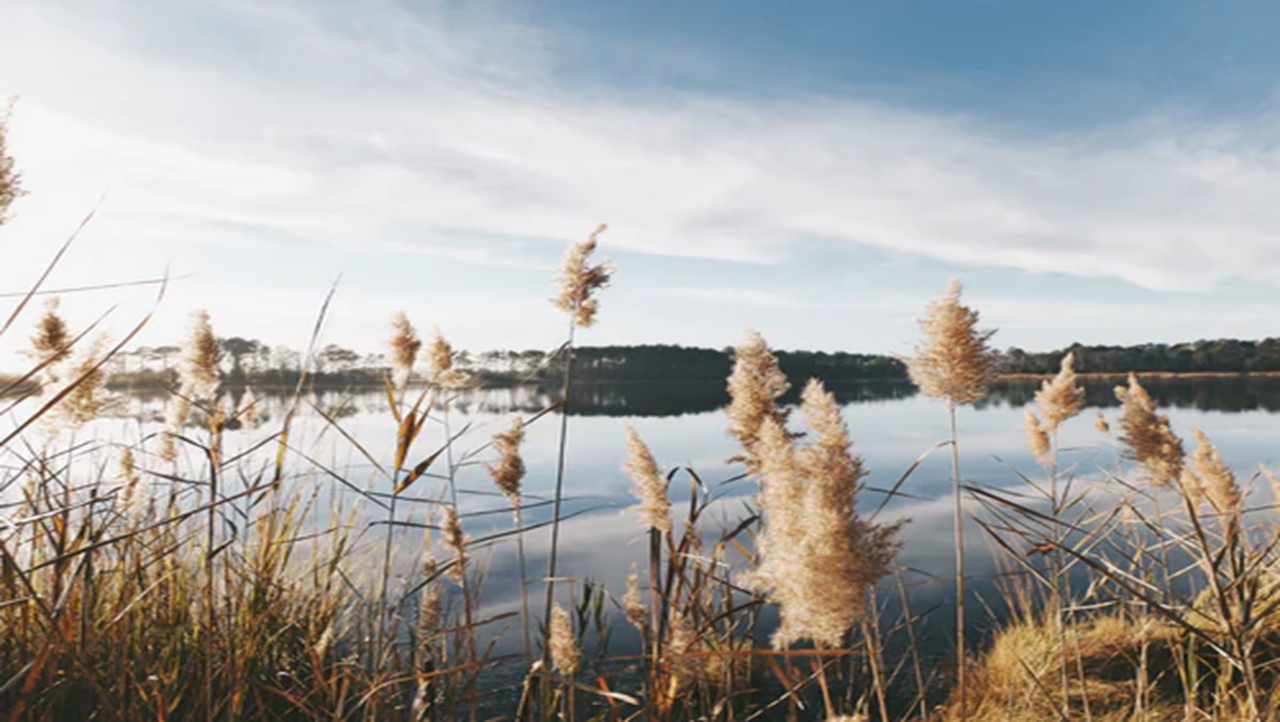 Tudod-e?

A keresztség gyakorlata Jézus korában egészen más volt, mint napjainkban.
A keresztség más szóval bemerítés egy jelképes cselekmény volt.
Az alámerülés az addigi életvitellel való szakítást jelentette, a korábbi életmód megbánását.
A vízből való kiemelkedés pedig a bűnbocsánatot, az új élet kezdetét, illetve a Krisztushoz tartozást jelentette.

FONTOS!
A mai keresztelési gyakorlatunkban nem a gyermek, hanem Krisztus áldozata van a középpontban. 
Arra mutatunk rá, hogy Ő mit tett értünk.
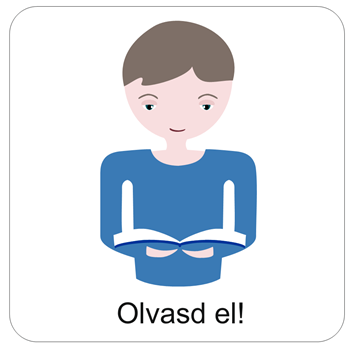 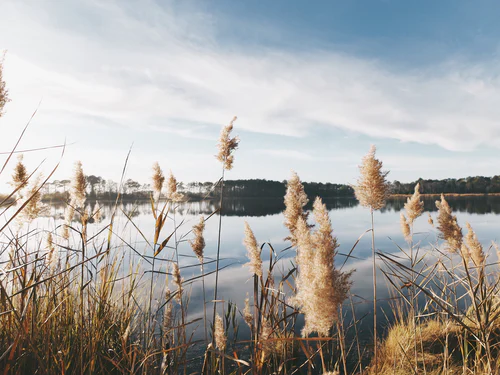 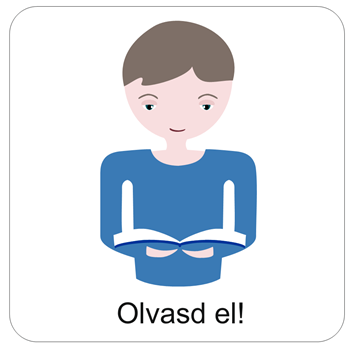 Keresztelő János megkereszteli Jézust is
János sok embert megkeresztelt a Jordán folyóban.
Sokan úgy érezték, hogy szükség van arra, hogy megváltozzanak, és Isten akarata szerint éljenek. 
Jánoshoz menve megbánták bűneiket, és megkeresztelkedtek.
A Jordánnál megjelent Jézus is, Akinek nem lett volna szüksége arra, hogy megkeresztelkedjen, hiszen Ő bűntelen volt és mindenkinél tisztább és igazabb.
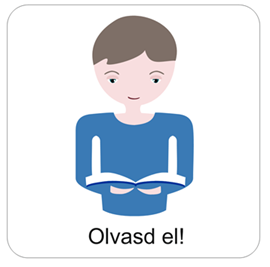 Jézus megkeresztelkedésekor egy különös dolog történt:
Ez az én szeretett Fiam, akiben gyönyörködöm.
És íme, hang
hallatszott a mennyből:
Amikor pedig Jézus megkeresztelkedett, 
kijött a vízből és megnyílt
az ég. 
Isten Lelke, mint egy galamb rászállt Jézusra.
Nézzünk meg együtt egy filmrészletet!
A filmrészlet egy kifejező illusztráció 
Jézus megkeresztelkedése történetéhez.
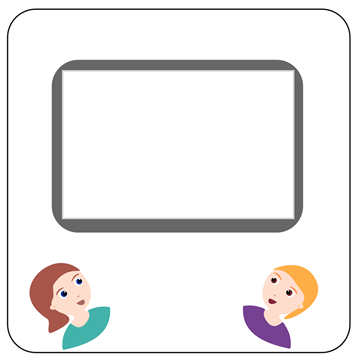 Kattints ide a videó elindításához!
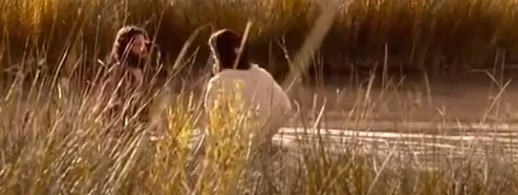 A kép forrása a filmrészlet egyik pillanatképe.
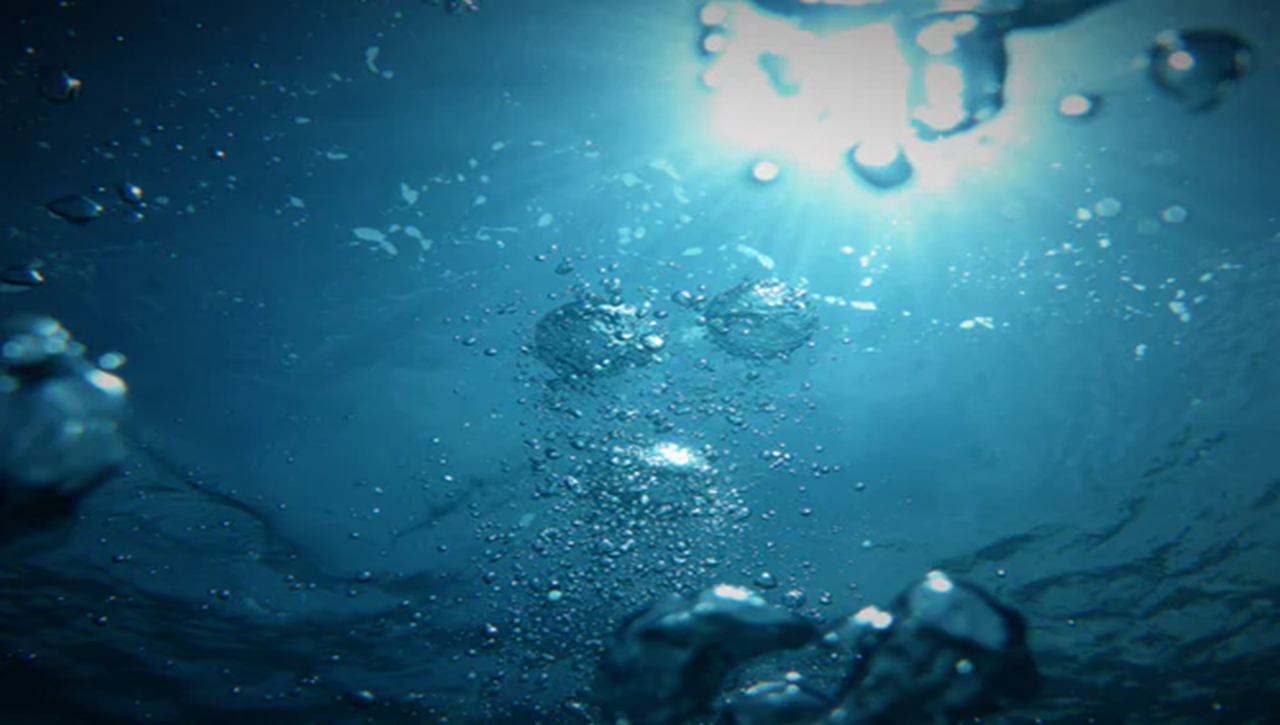 A KERESZTSÉG ELRENDELÉSE
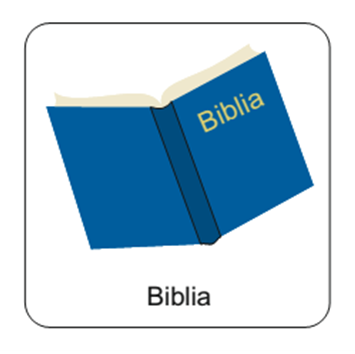 A keresztséget Jézus Krisztus rendelte el ezekkel a szavakkal:

„Menjetek el tehát, tegyetek tanítvánnyá minden népet, megkeresztelve őket az Atyának, a Fiúnak és a Szentléleknek nevében, tanítva őket, hogy megtartsák mindazt, amit én parancsoltam nektek; és íme, én veletek vagyok minden napon a világ végezetéig.” Mt 28,19-20

Tehát a keresztelői gyakorlatunk mögött Jézus Krisztus szava és rendelése áll.
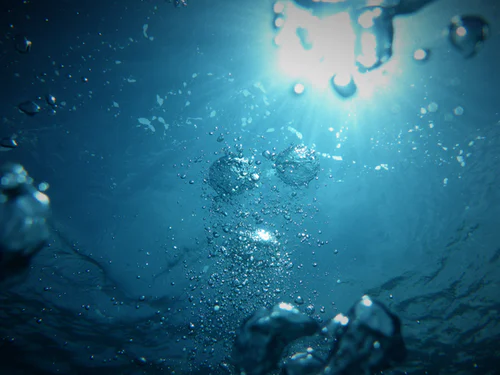 A mai keresztelési gyakorlat
A KERESZTSÉG elsősorban azt fejezi ki, hogy az életünk Krisztushoz tartozik. 
Másrészt tagjává leszünk a keresztyén anyaszentegyháznak is. 

A VÍZ Jézus értünk hozott áldozatát szimbolizálja, és azt, hogy Ő megtisztít minket minden bűnünktől. A vízzel való keresztelés jele a Hozzá való tartozásunknak.

KIFEJEZZÜK azt, hogy Ő már sokkal korábban megváltott minket, mint arról bármiféle fogalmunk lett volna. 

A keresztség alkalmával a szülők, és a keresztszülők FOGADALMAT tesznek, hogy a gyermeküket hitben nevelik.
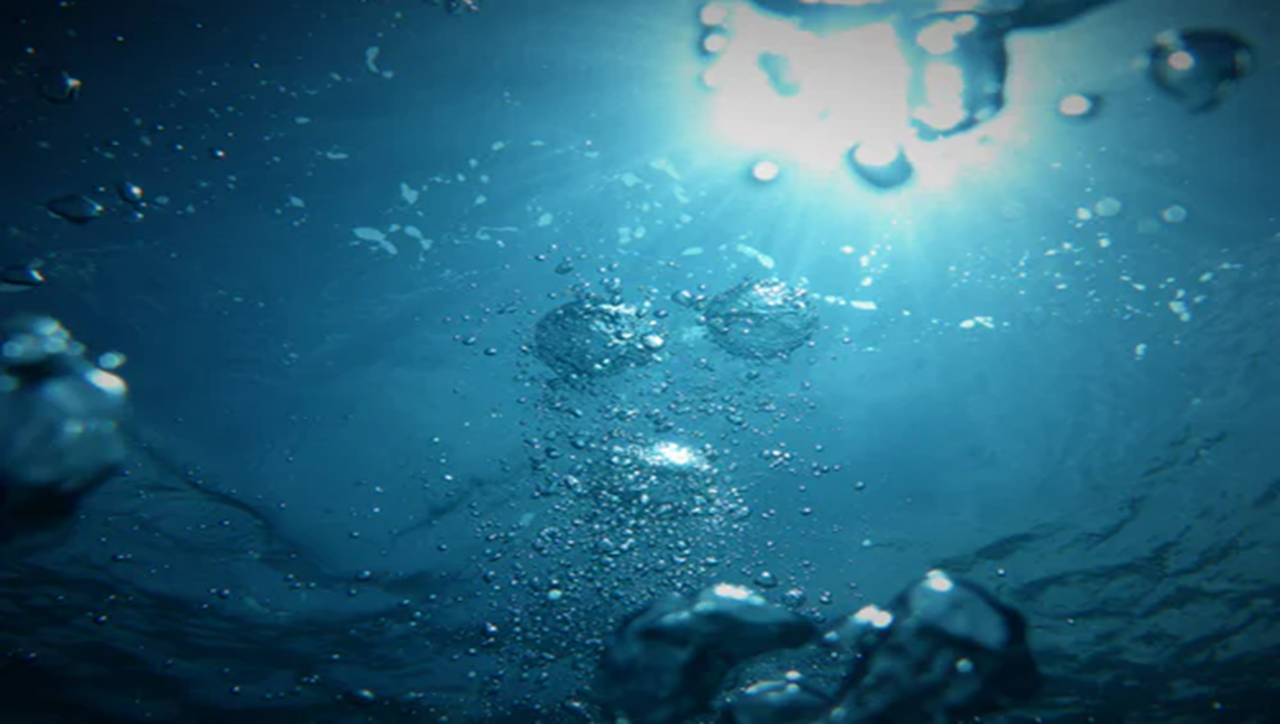 Nézz utána!
Ha már meg vagy keresztelve, 
akkor neked is van 
KERESZTELŐI EMLÉKLAPOD, 
amit a nevedre állítottak ki abban a gyülekezetben, ahol megkereszteltek téged. 

Kérd meg szüleidet, hogy mutassák meg az EMLÉKLAPOT, és olvassátok el!

Beszélgess el szüleiddel a keresztelődről! 
Ha készültek fényképek, nézegessétek meg azokat is!
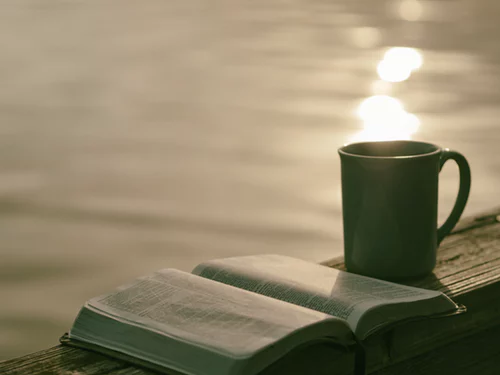 Beszélgessetek csoportban!
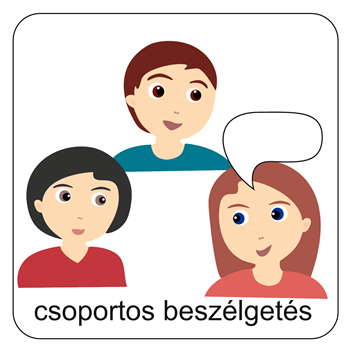 Hogyan fejezhetjük ki a Krisztushoz való tartozásunkat? 
(A keresztségen kívül.)
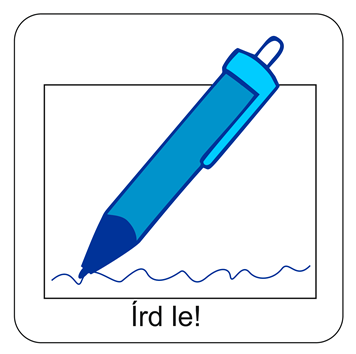 A gondolataitokat írjátok le a füzetbe is!
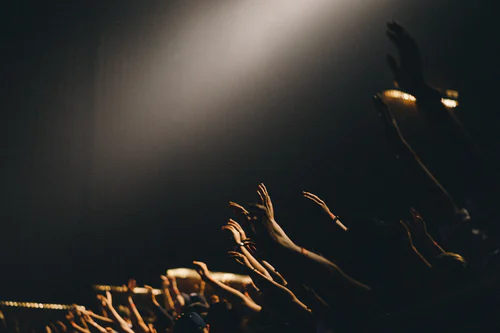 Hallgasd meg ezt az éneket!Kattints a hangszóró ikonra!
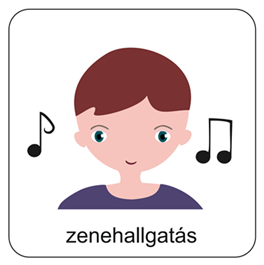 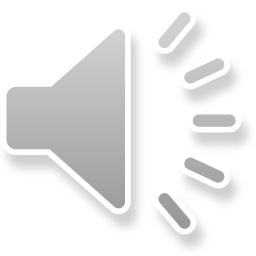 Szerinted miből derül ki, hogy Krisztus elfogad minket?

Krisztus elfogad minket. 
„Ez abból derül, ki hogy...”
Egészíts ki a mondatot!
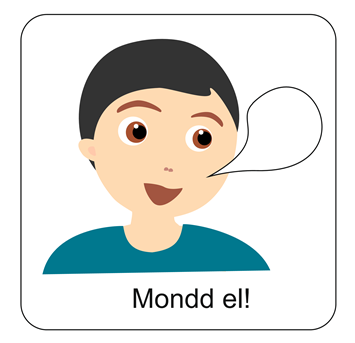 Mi Atyánk, aki a mennyekben vagy, szenteltessék meg a te neved,jöjjön el a te országod, legyen meg a te akaratod, amint a mennyben, úgy a földön is;Mindennapi kenyerünket add meg nekünk ma,és bocsásd meg vétkeinket, miképpen mi is megbocsátunk az ellenünk vétkezőknek;És ne vígy minket kísértésbe, de szabadíts meg a gonosztól;Mert tied az ország, a hatalom és a dicsőség mindörökké.Ámen.(Mt 6,9-13)
Mondjuk el közösen az Úri imádságot!
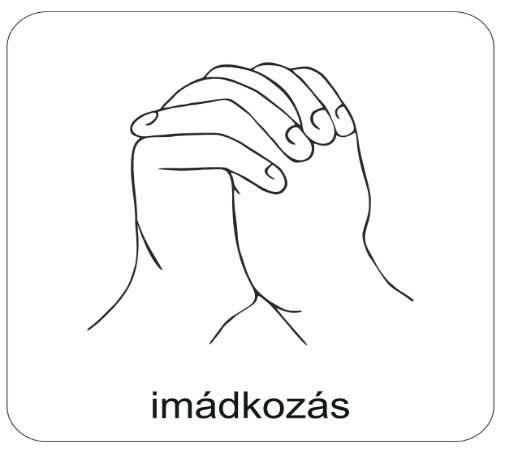 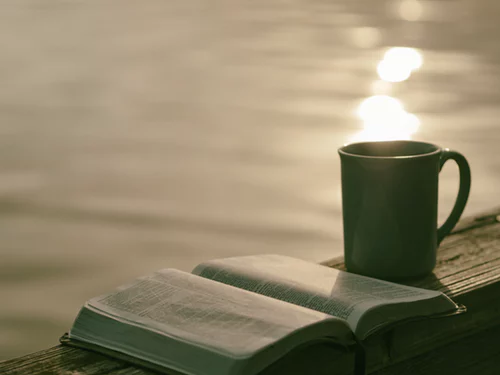 Tanuld meg most az aranymondást, és mondd el hangosan is!
És íme, hang hallatszott a mennyből:
„Ez az én szeretett fiam, akiben gyönyörködöm.” Máté 3,17
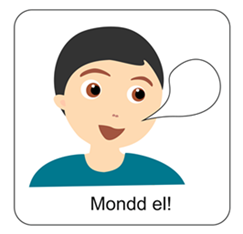 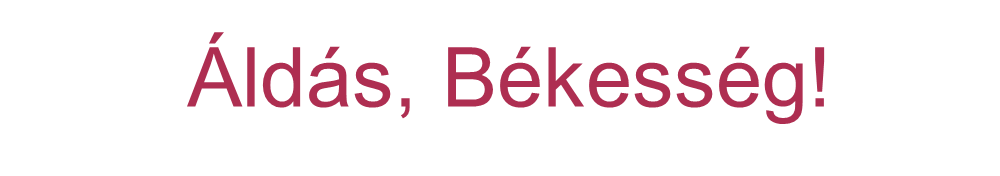